PDSA Cycle PowerPoint Template
This is a sample text. Insert your desired text here.
This is a sample text. Insert your desired text here.
Plan
Do
PDSA
Study
Act
This is a sample text. Insert your desired text here.
This is a sample text. Insert your desired text here.
PDSA Cycle PowerPoint Template
This is a sample text. Insert your desired text here.
This is a sample text. Insert your desired text here.
Plan
Do
Act
Study
This is a sample text. Insert your desired text here.
This is a sample text. Insert your desired text here.
PDSA Cycle PowerPoint Template
This is a sample text. Insert your desired text here.
This is a sample text. Insert your desired text here.
Plan
Do
PDSA
Study
Act
This is a sample text. Insert your desired text here.
This is a sample text. Insert your desired text here.
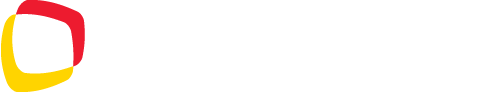 [Speaker Notes: You can safely remove this slide. This slide design was provided by SlideModel.com – You can download more templates, shapes and elements for PowerPoint from http://slidemodel.com]